ФДББС шартларында төп белем бирү программасының вариатив өлеше
Актаныш муниципаль районы Богады төп гомуми белем бирү мәктәбенең структур бүлекчәсе Богады балалар бакчасы тәрбиячесе Гаянова И.В.
Чыгыш эчтәлеге
Вариатив өлешне планлаштыруда  белем бирү өлкәләре, максатлар ,предметлы танып белү үзәге;
Вариатив өлеш төзүдә эш юнәлешләре,укыту методик комплекты;
Балалар бакчасында милли тәрбия бирү системасын планлаштырганда  оештырылган эшләр;

Балалар бакчасында милли тәрбия бирү системасын планлаштырганда  балалар белән эшчәнлек;

Балалар бакчасында милли тәрбия бирү системасын планлаштыруда җәмәгатьчелек һәм мәктәп  белән эш;
Төп белем бирү программасы:
Вариатив өлешне(40%) төзегәндә исәпкә алынды:
этник-мәдәни ихтыяҗлар, милли төбәк үзенчәлекләре    «Туган якны өйрәнәбез»
мәгариф оешмасының мәнфәгатьләре 
«Инглиз теле түгәрәге» (мәктәпкәчә әзерлек )
ата-аналарның сорау-тәкъдимнәре  «Әкиятләр илендә  уйный –уйный үсәбез» (кечкенәләр,уртанчылар)
    «Курчак  театры» (зурлар төркеме)
     Хореография түгәрәге (зурлар,мәктәпкәчә әзерлек төркеме)
ФДББС таләпләре белән төп белем бирү программасы
Инвариатив өлеш-60%
Н.Е. Веракса, Т.С. Комарова, М.А. Васильеваларның
“От рождения до школы” ФДББС ка нигезләнеп тулыландырылган инновацион варианттагы  якынча мәктәпкәчә  гомуми белем бирү программасы 

УМК для детей 2-7 лет. «Туган телдә сөйләшәбез» обучение родному (татарскому) языку, Хазратова Ф. В.
УМК «Изучаем русский язык» (Материалы для изучения русского языка татароязычными детьми), Гаффарова С. М.
УМК для детей 6-7 лет«Мәктәпкәчә яшьтәгеләр әлифбасы»,
 Шаехова Р. К.
УМК для детей 4-5 лет.
Милли региональ компонент
1. “Региональная программа дошкольного образования  .Төбәкнең мәктәпкәчә белем бирү программасы” /Р.К.Шаехова/,2012
2. «Балалар бакчасында әдәп-әхлак тәрбиясе»                             К.В.Закирова,Р.Ә.Кадыйрова, Г.М.Сафиуллина
3. «Балачак аланы» К.В.Закирова
*белем бирү оешмасы программалары.:
Мәктәпкәчә тәрбиядә иҗат җимешләре.Актаныш 2002 ел.
Балалар бакчасында белем бирү тирәлегендә сюжетлы –рольле уеннар.Актаныш .2006 ел.
Табигать –тәрбия чыганагы.Актаныш.2011ел
Вариатив өлешне планлаштыруда төп эш юнәлешләре:
Предметлы тирәлек оештыру-мини-музей;
Педагогик  эшчәнлекне оештыру,камилләштерү.
УМК тәртипләү, куллану,
Ата-аналар белән эшчәнлек;
“Туган якны өйрәнәбез”
Мәктәпкәчә чорда туган телгә мәхәббәт тәрбияләү;

Балаларның төрле милләт халкына мөнәсәбәтен билгеләү;

Милли җанлы шәхес сыйфаты буларак милләтенә,башка милләт халкына булган карашларын формалаштыру;

Туган җирен хөрмәт итүче патриот,мәдәни белемле шәхес тәрбияләү;
“Туган якны өйрәнәбез” мини-музее
Милли  региональ танып белү үзәге
Балалар бакчасында милли тәрбия бирү системасын планлаштыруда җәмәгатьчелек һәм мәктәп  белән эш:
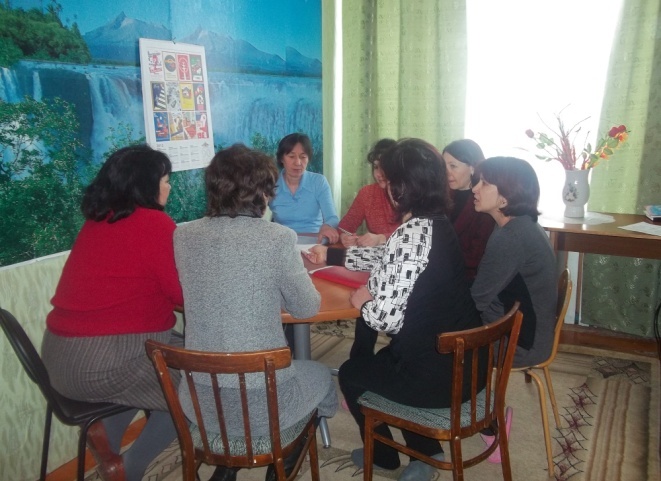 укытучылар  белән бердәм  эш;
 киңәшмәләр,түгәрәк өстәлләр,
Мини-конференция,семинарлар;


китапханәләргә максатчан
 экскурсияләр;


музейларга сәяхәт:
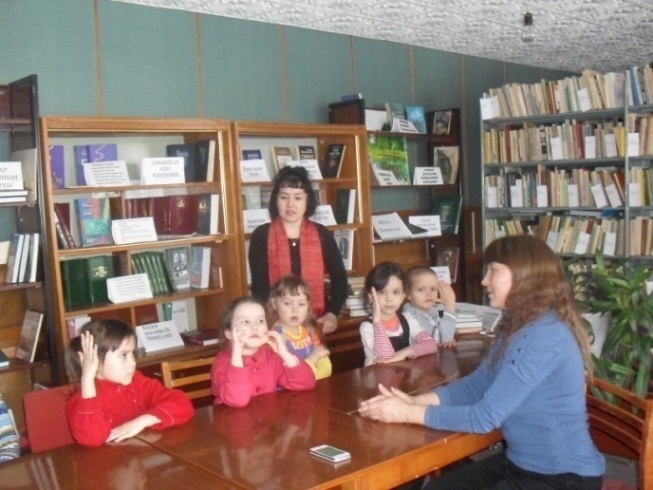 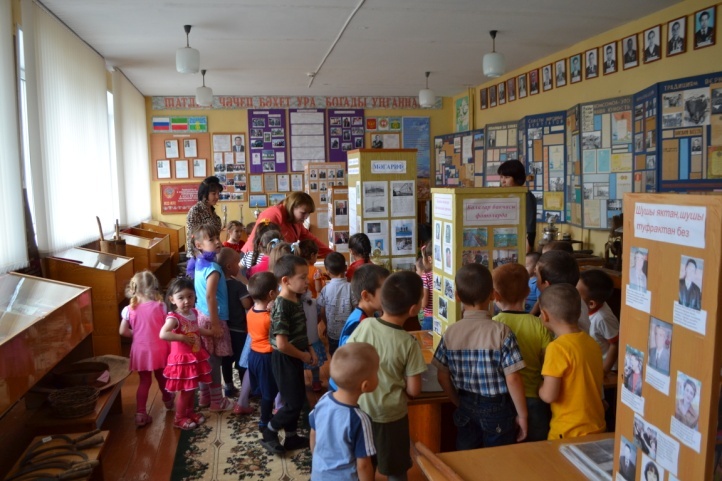 Балалар бакчасында милли тәрбия бирү системасын планлаштырганда  балалар белән оештырылган  эшләр:
Танылган шәхесләр,якташлар белән очрашулар;
Театраль кичәләр,концертлар;
Бәйрәм,күңел ачулар;
Физик досуг,уеннар.
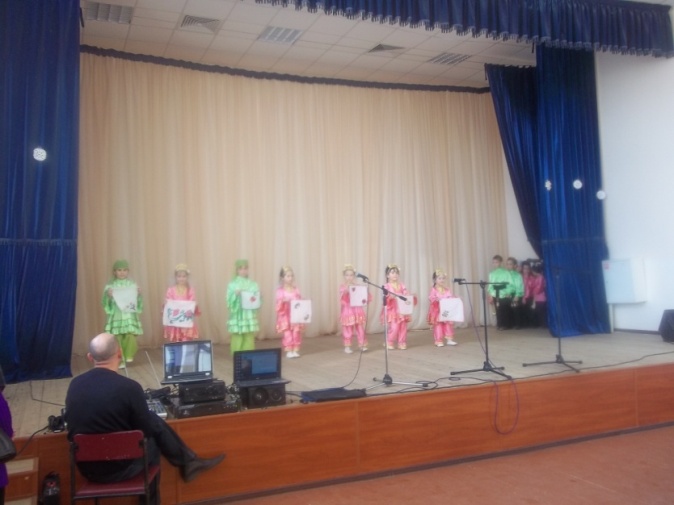 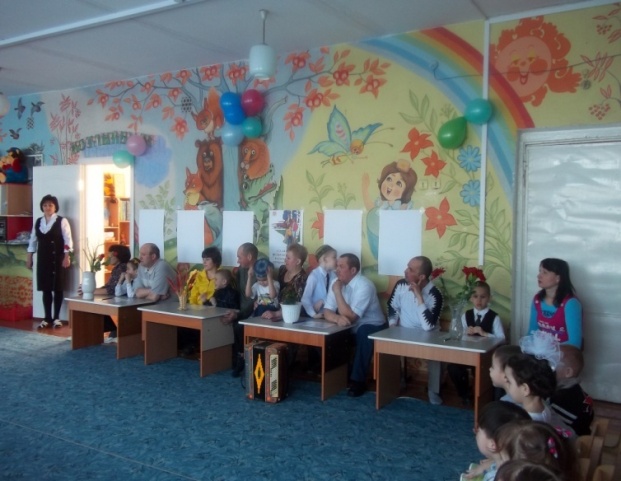 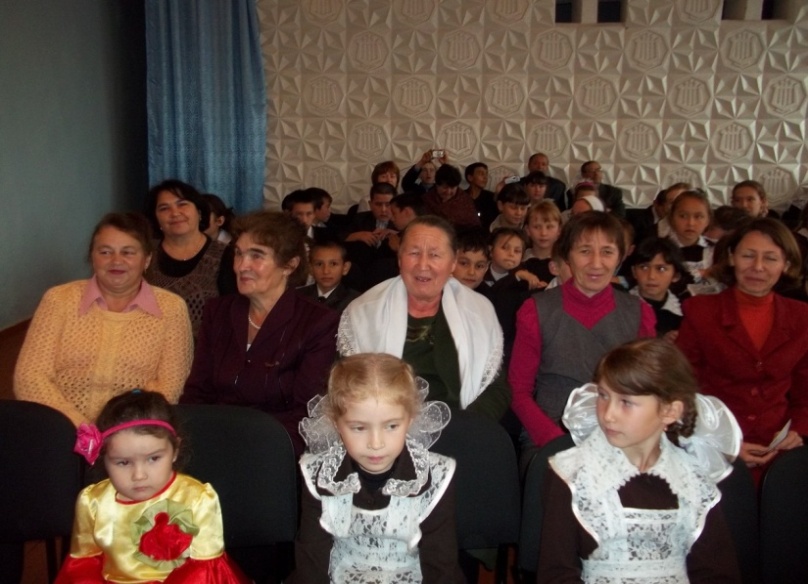 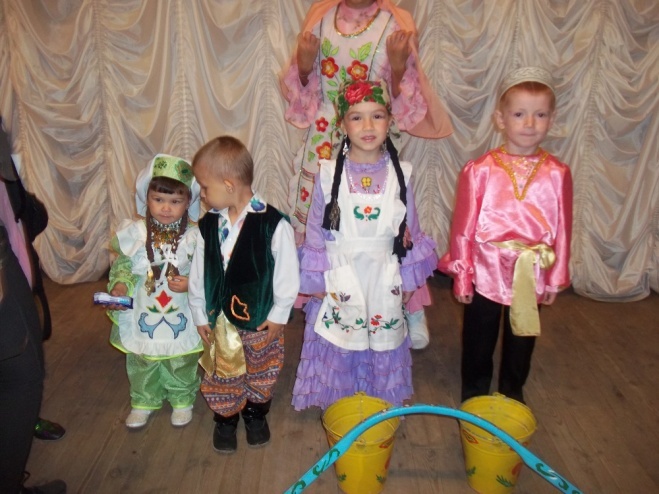 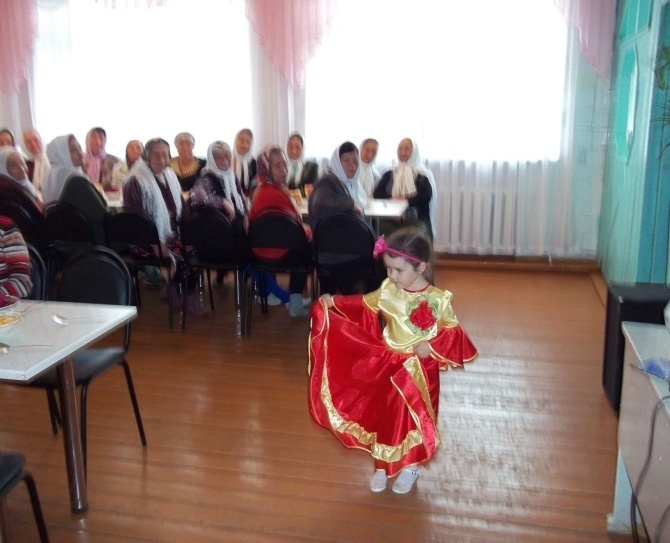 Милли мәдәни эшне планлаштыруда әти-әниләр белән бердәм эшчәнлек
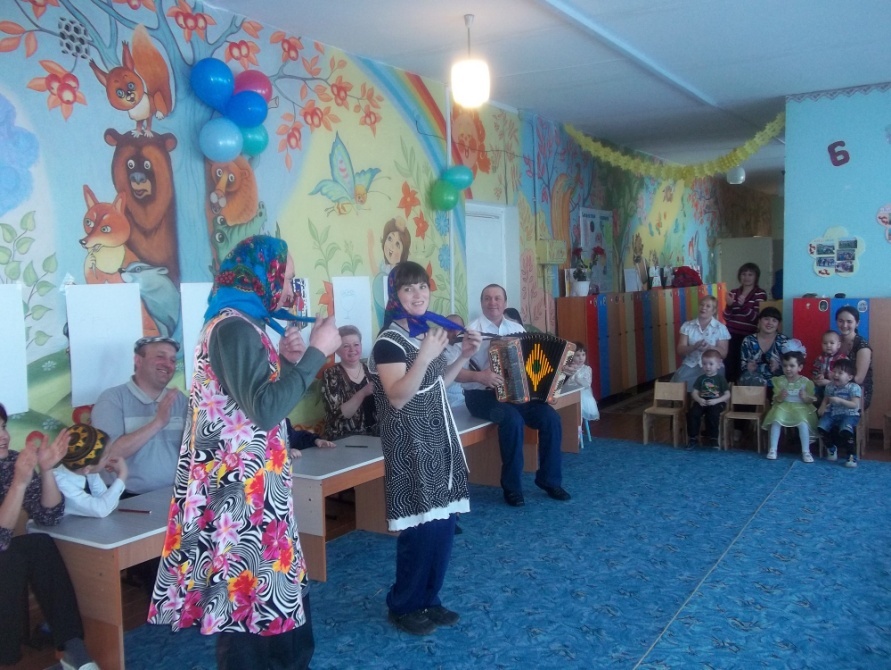 Конкурс-бәйгеләр;
Викторина;
Блиц-турнирлар;
Күңелле эстафеталар;
Күргәзмәләр;
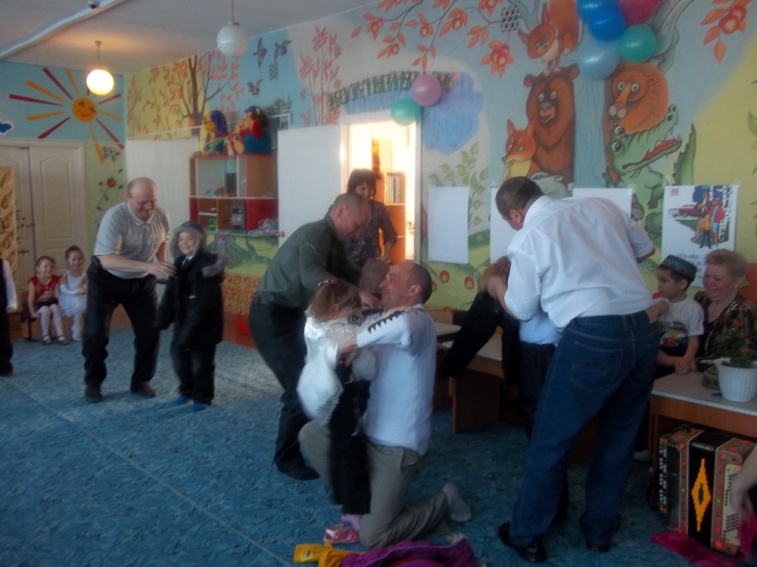 “Әкиятләр илендә уйный-уйный үсәбез”
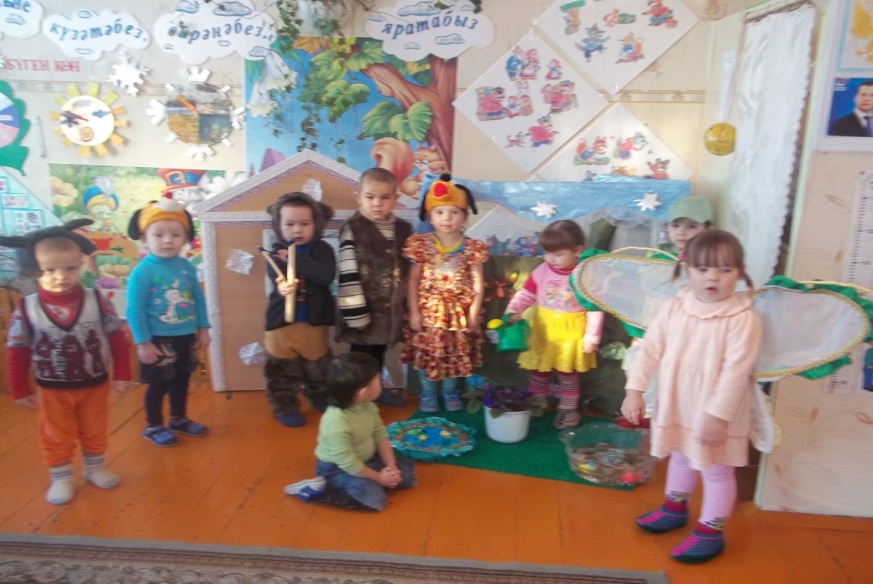 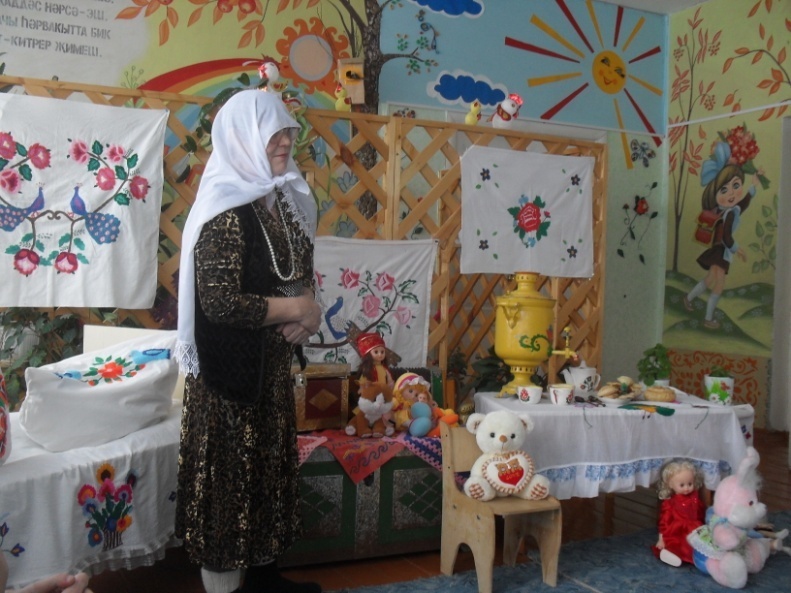 2 кечкенәләр,уртанчылар катнаш төркеме
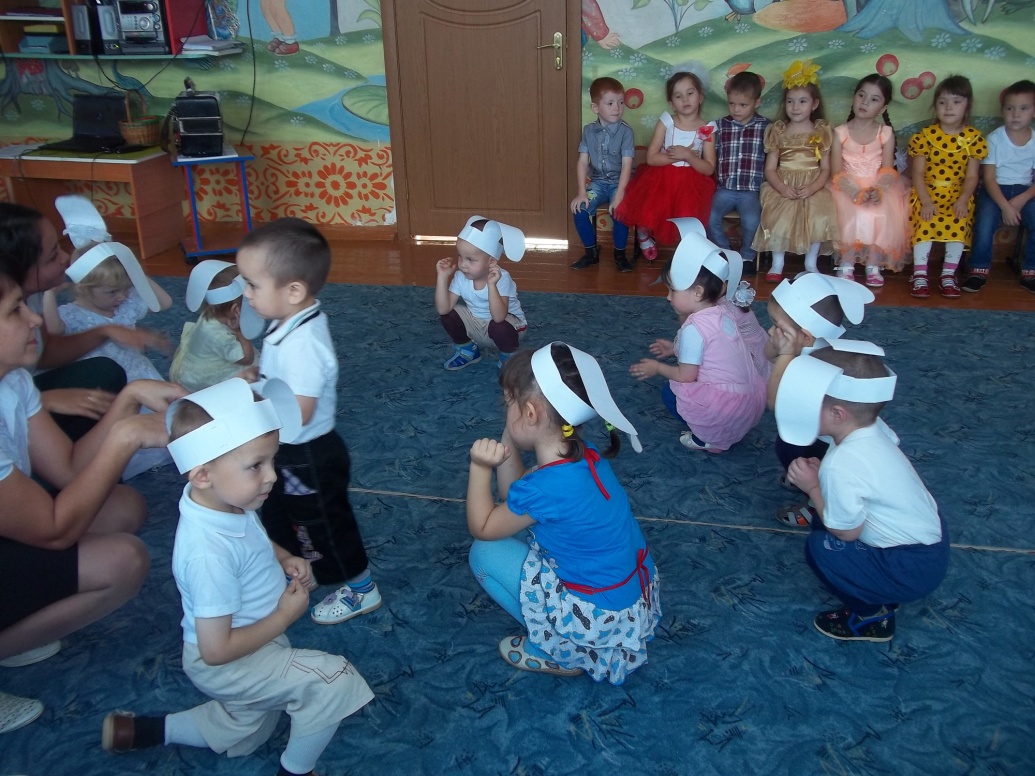 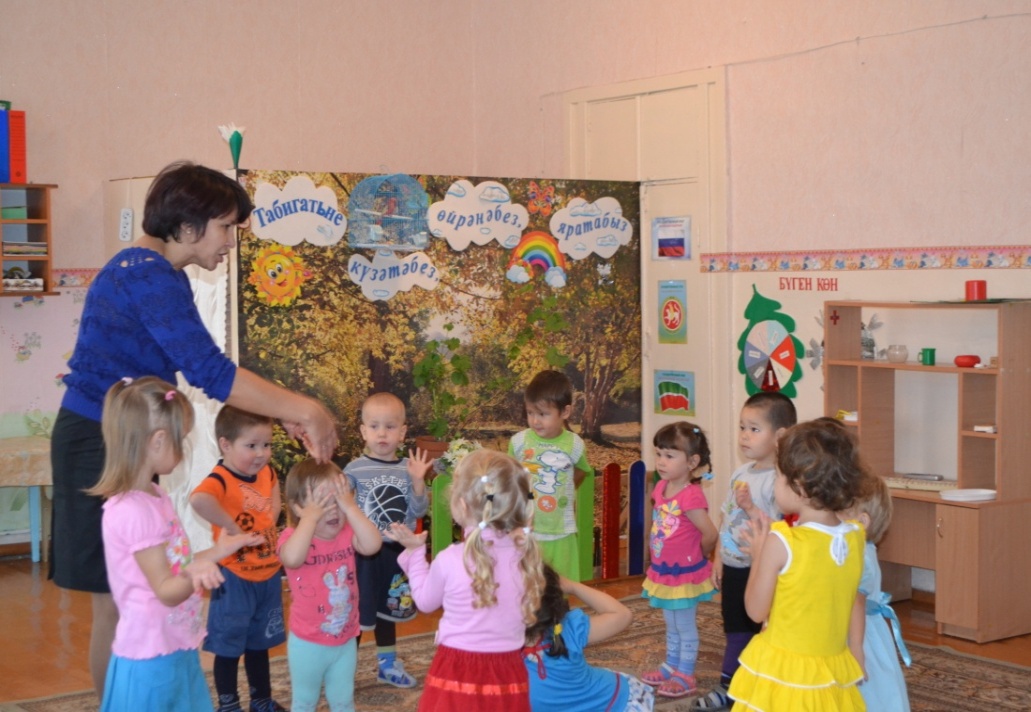 Физик һәм рухи яктан гына сәламәт бала гына ата-анасына,җәмгыятькә файда китерә ала....
Кулланылган әдәбият исемлеге:
Закон РФ «Образовании»(принят 21 декабря 2012 года №273 –ФЗ);
Инструктивно-методическим письмом Министерство образования РФ №:65/23 -16 от 14.03.00г. «О гигиенических требованиях к максимальной нагрузке на детей дошкольного возраста в организованных формах обучения»;
СанПин 2.4.1.3049-13 «Санитарно- эпидемиологические требования к устройству, содержанию и организации режима работы в дошкольных образовательных организациях»,утвержденным постановлением Главного государственного санитарного врача РФ от 15 мая 2013 г. №26;
Письмом Министерства образования и науки  РФ от 1.05.2007 №03-1213 «О методических рекомендациях по отнесению дошкольных образовательных учреждений к определенному виду»;
Приказом Министерства образования и науки РФ от 3.11.2009 №655 «Об утверждении и введении в действие федеральных государственных требований к структуре основной общеобразовательной программы дошкольного образования»;
Законом РТ «О государственных Языках Республики Татарстан и других языках в
Устав МБОУ «Бугадинская ООШ ».
Шаехова Р.Х. Региональная программа дошкольного образования.  – Казань, 2012. 
ОТ Рождения до школы. Примерная общеобразовательная программа дошкольного образования. Под ред. Н. Е. Вераксы, Т. С. Комаровой, М. А. Васильевой.- 2-е изд., испр. и доп. - М.: Мозаика-Синтез, 2014.
Программа «Изучаем русский язык» / С.М. Гафарова, Г.З. Гарафиева - Казань, Школа РИЦ, 2013;
«Туган телдә сөйләшәбез». Методик кулланма. 2-3 яшь / ХәзрәтоваФ.В., Шәрәфетдинова З.Г., Хәбибуллина И.Җ. -Казан, ТКН, 2012;
«Тугантелдәсөйләшәбез». Методик кулланма 5-7 яшь / З.М. Зарипова,Л.Н. Вәҗиеваһ.б. - Казан, Фолиант, 2012;
«Татарча сөйләшәбез». Методик кулланмалар : 4-5, 5-6 яшь / З.М. Зарипова, Р.Г. Кидрәчева, Р.С. Исаева һ.б. -Казан, Хәтер, 2011, 2012; 6-7 яшь, Казан, ТКН, 2012;
«Изучаем русский язык». Методическое пособие / С.М. Гаффарова, Г.З. Гарафиева - Казань, ХЭТЕР, 2011;
«На поляне детства». Хрестоматия для воспитателей дошкольных образовательных учреждений и родителей./Сост. К.В. Закирова - Казань, Школа РИЦ, 2011;
«Балачак аланы». Балалар бакчасы тәрбиячеләре һәм әти-әниләре чен хрестоматия
. /Төз. К.В. Закирова – Казань, Школа РИЦ, 2011.
Игътибарыгыз  өчен рәхмәт
Эшегездә уңышлар, сәламәтлек  телибез!